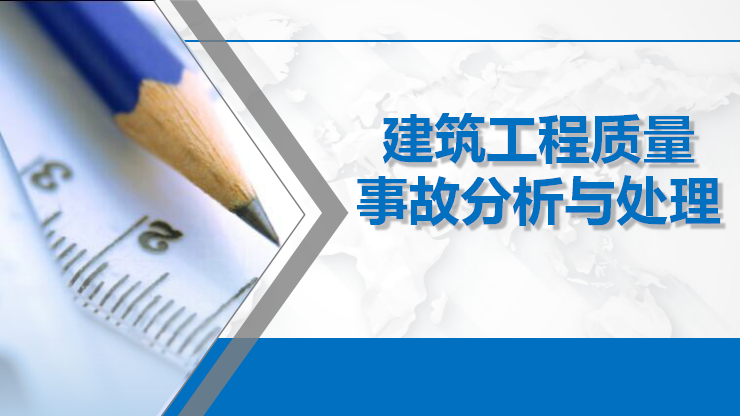 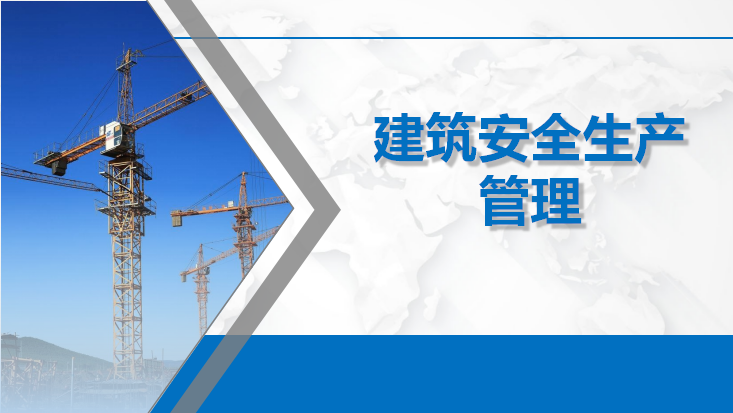 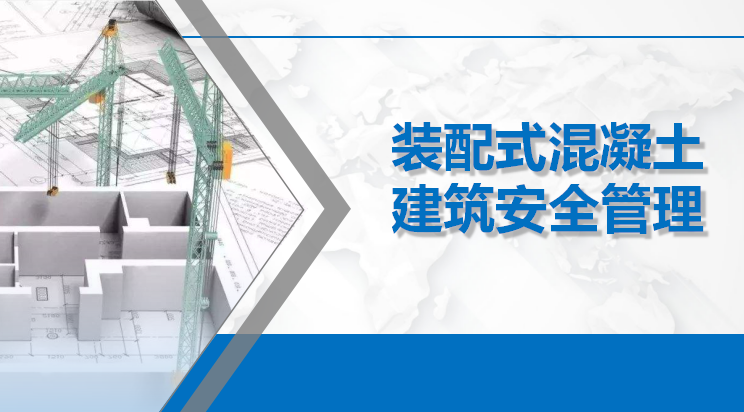 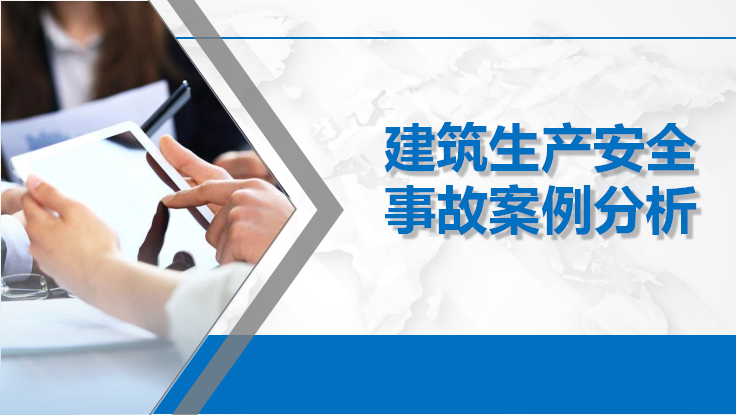 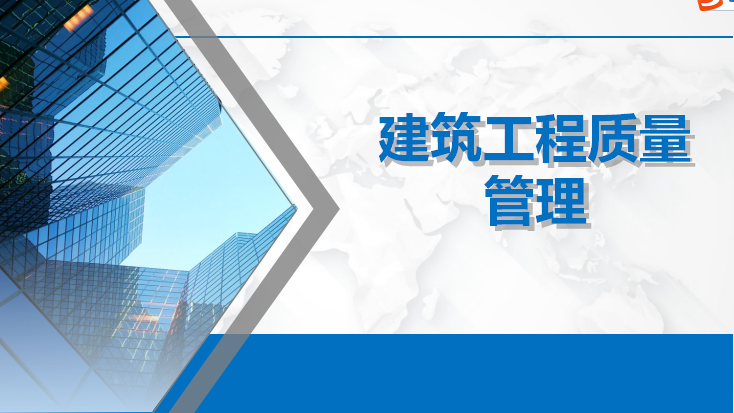 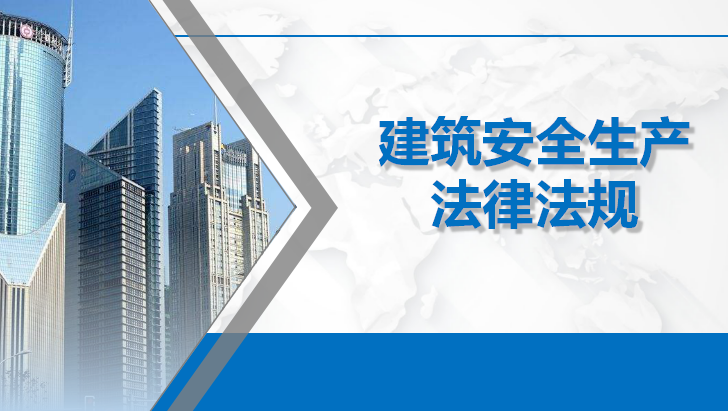 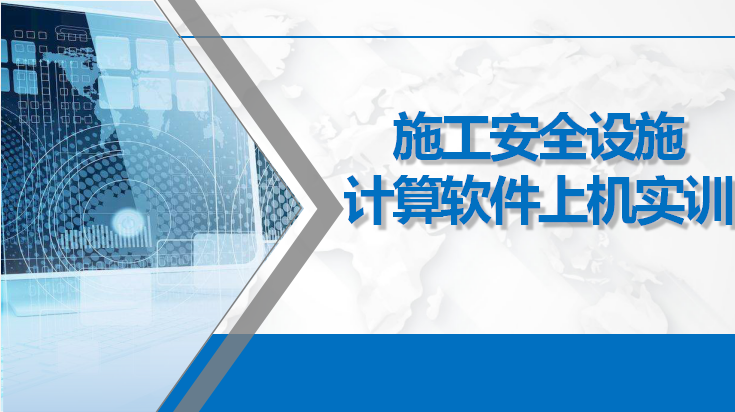 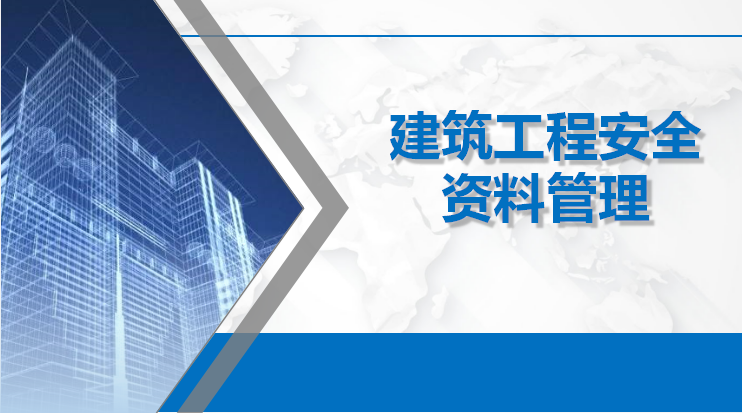 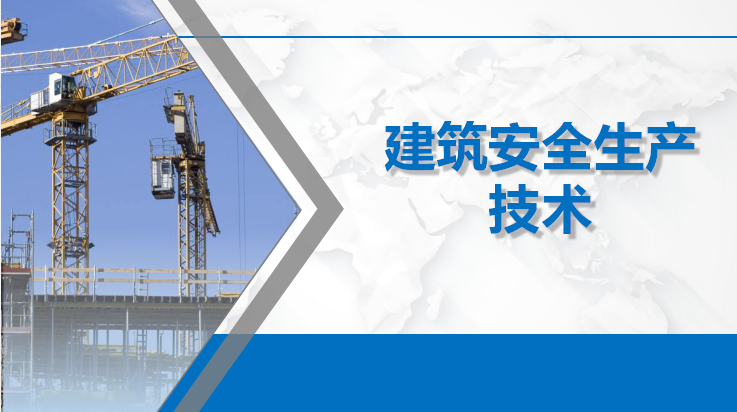 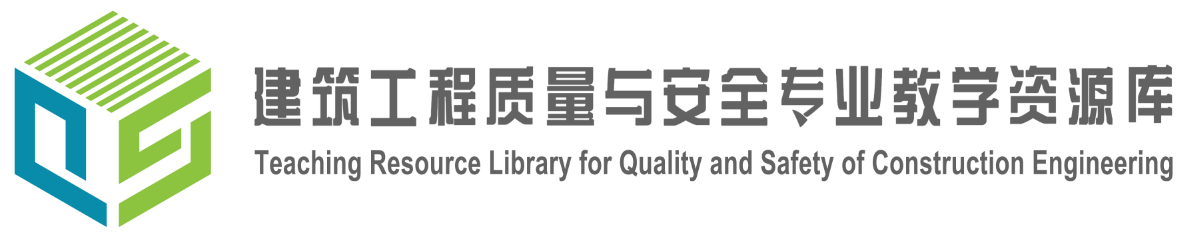 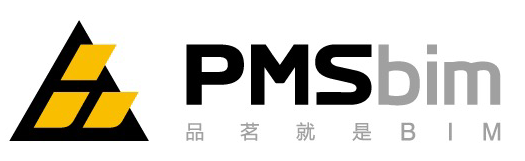 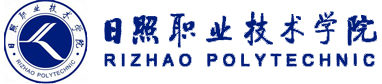 主持单位：
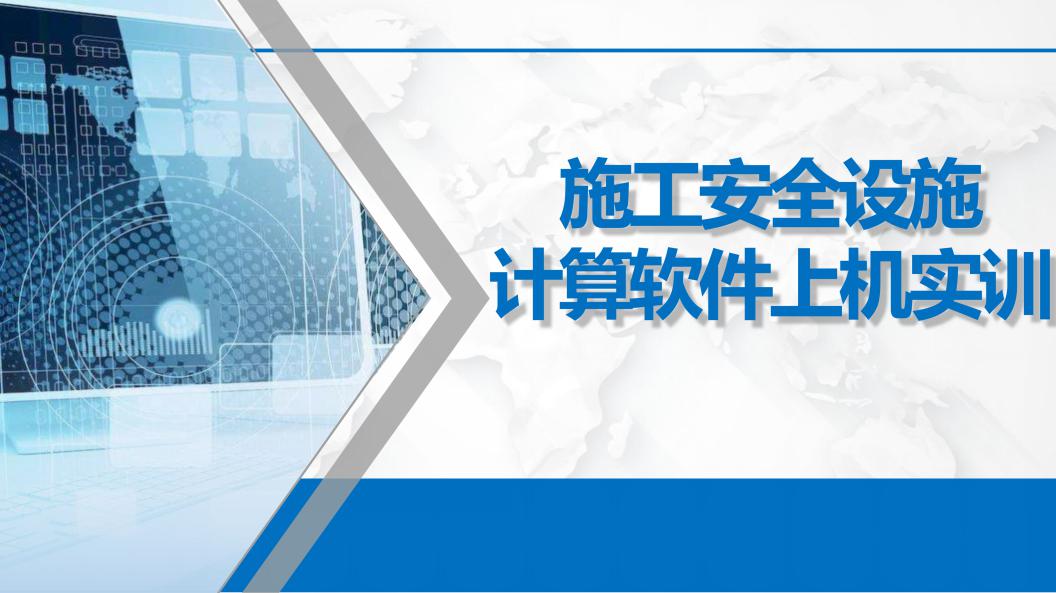 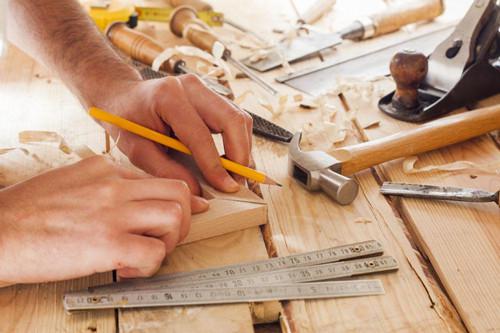 第12章 轴侧投影
概述
轴测图
概述
2.轴测投影的特性
平行性：两直线平行，它们的轴测投影也平行。
度量性：凡是与坐标轴平行的直线，就可以在轴测图上沿轴向进行测量，并经过计算得知其长度。
变形性：凡是与坐标轴不平行的直线，其投影会缩短或边长。
定比性：一直线的分段比例在轴测投影中比例仍不变。
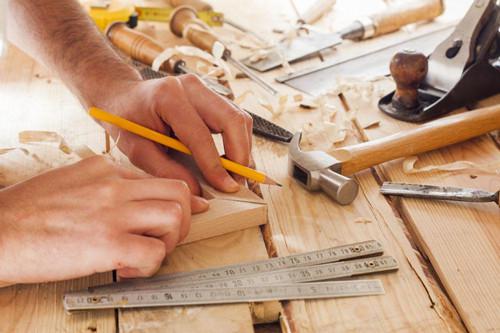 知识点学习
谢谢观看